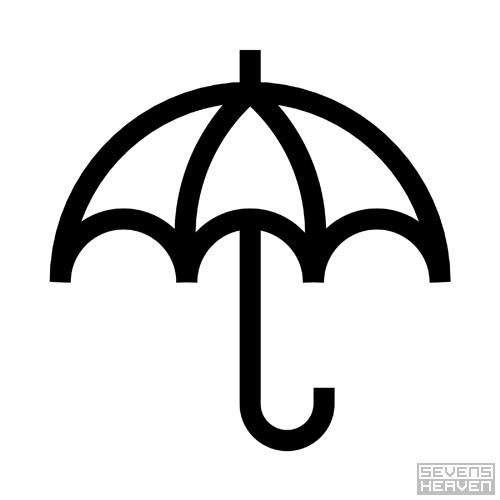 Integrale aanpak van agressie
Agressie 
trainingen
Opvang 
en 
Nazorg
Protocol 
agressie
Coaching
Cultuur
bewustwording